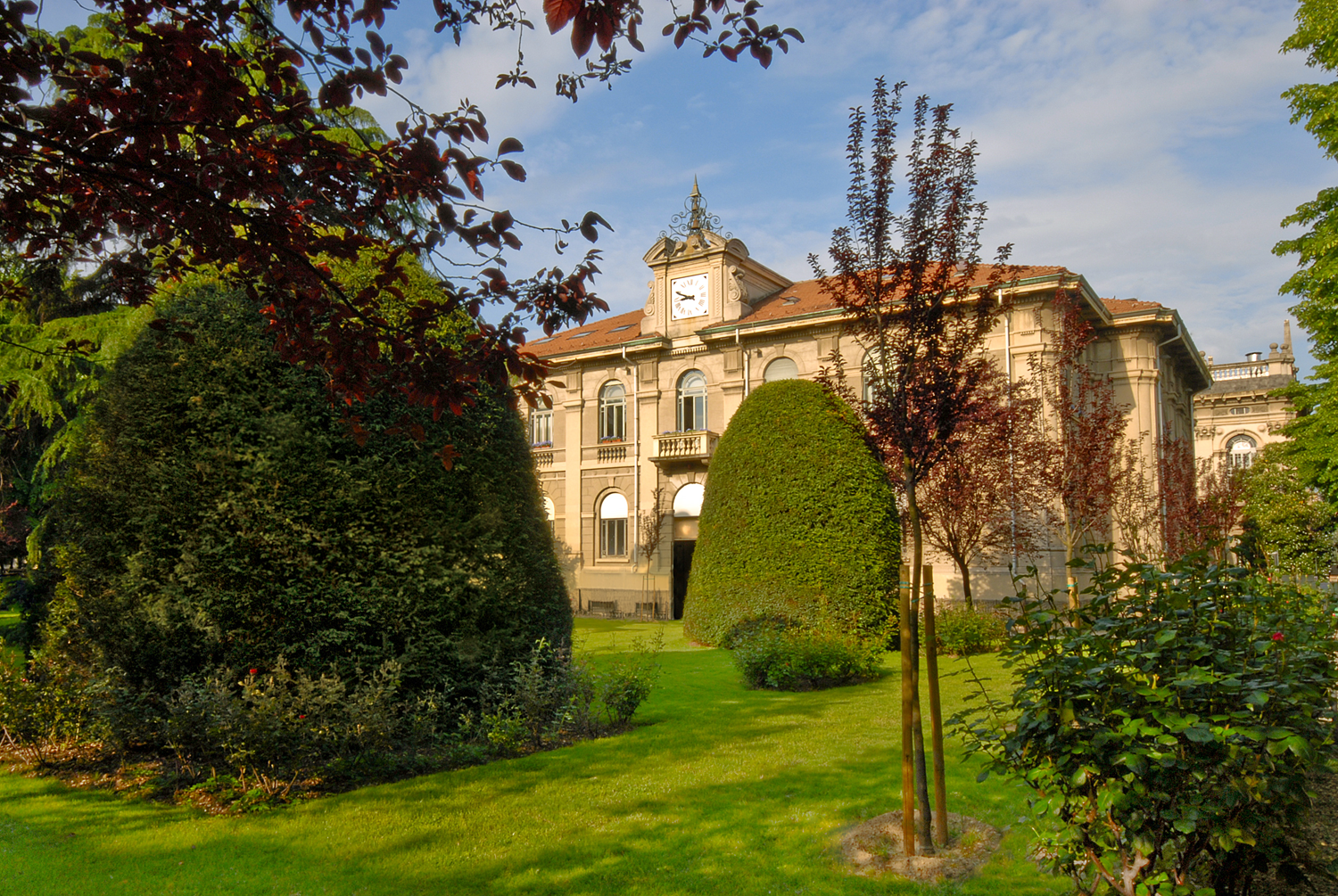 Scuola di Ingegneria Civile ed Ambientale
Corso di Laurea specialistica in Infrastrutture di Trasporto

Corso di Modellistica e Simulazione
Professor Giorgio Guariso
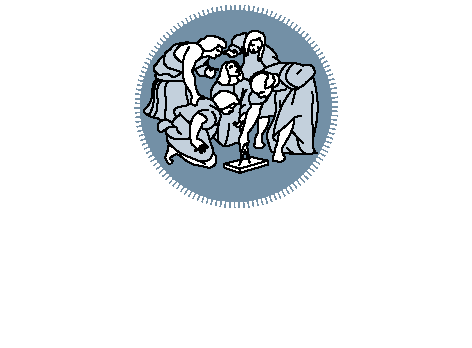 AIMSUN Advanced Interactive Microscopic Simulator for Urban and non-urban Networks
A cura di Barbara Mencaroni 874765
Generalità
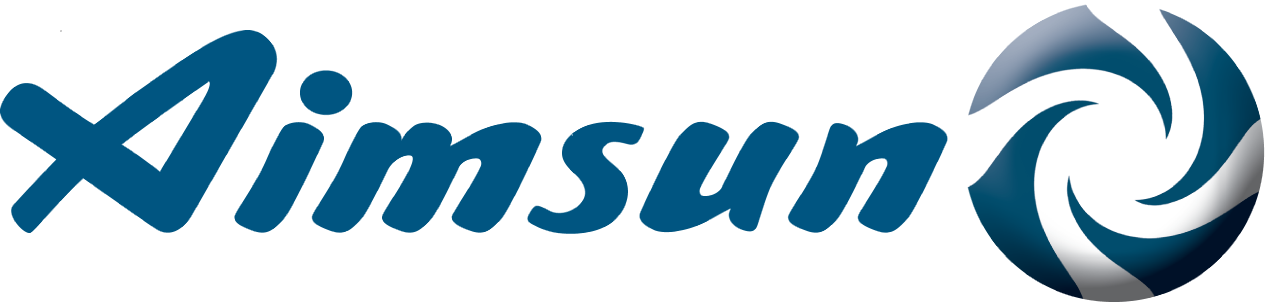 Finalità
Specifiche tecniche
Requisiti minimi di sistema per Windows:
Sistemi operativi da 64 bit;
Sistemi operativi supportati: Windows Vista/7/8/8.1/10, Windows Server 2008 R2 and Windows Server 2012;
Spazio su disco: sono necessari 400 MB;
8 GB di RAM;
Risoluzione minima consigliata : 1024x768; 


La versione utilizzata è la versione di prova 8.2
Specifiche Tecniche
esportazione dei risultati in qualunque formato database per
successive analisi personalizzate.
Dati di Input
MODELLO DI OFFERTA  
Grafo della rete
MODELLO DI DOMANDA 
Matrice OD
ASSEGNAZIONE
Stocastica
Descrittiva
Esempio di applicazione realizzato con Trial version 8.2
Analisi di traffico in rotatoria con attenzione agli inquinanti (CO, NOx, HC),
Trial version 8.2 - Registrato in data 13/11/2017 - 3X 540p
Esempio di applicazione - Passaggi
Analisi di traffico in rotatoria con attenzione agli inquinanti (CO, NOx, HC)
Viene creato il modello di offerta (grafo della rete), definendo le caratteristiche delle arterie e i centroidi.
Si passa poi al modello di domanda, ipotizzando (nell’esempio) o inserendo una già nota matrice OD della rete.
Si è definito il modello per le emissioni inquinanti e per i consumi di carburante. Il software suggerisce di utilizzare il «Quartet model» (1992) con emissioni in g/s.
Si procede con l’assegnazione, in cui viene fatto interagire il modello di domanda con il modello di offerta. Si è considerata una simulazione microscopica con assegnazione di tipo stocastico.
Si è poi passati a definire l’intervallo di simulazione (1 minuto).
E’ stata realizzata la simulazione.
Si sono mostrati i risultati ottenuti in termini di ritardo, flusso, densità, velocità media e emissioni.
Trial version 8.2 – Registrato in data 13/11/2017
Creazione modello di offerta
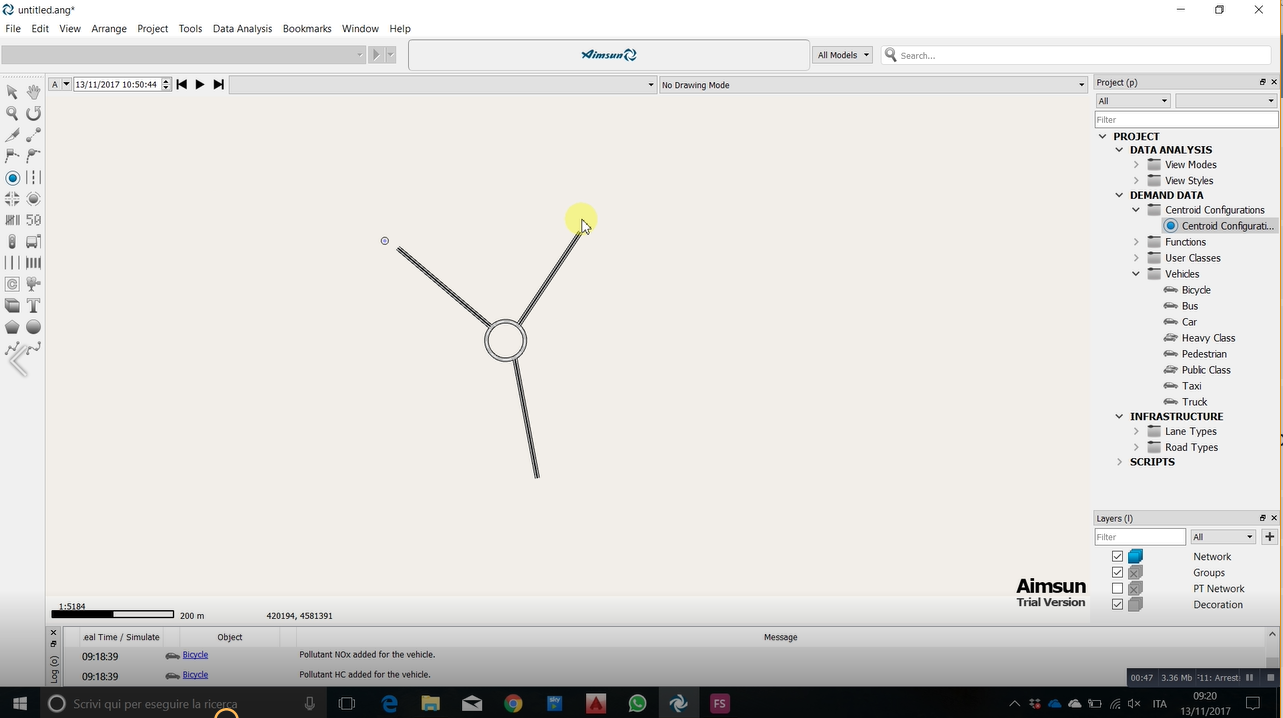 Creazione modello di domanda
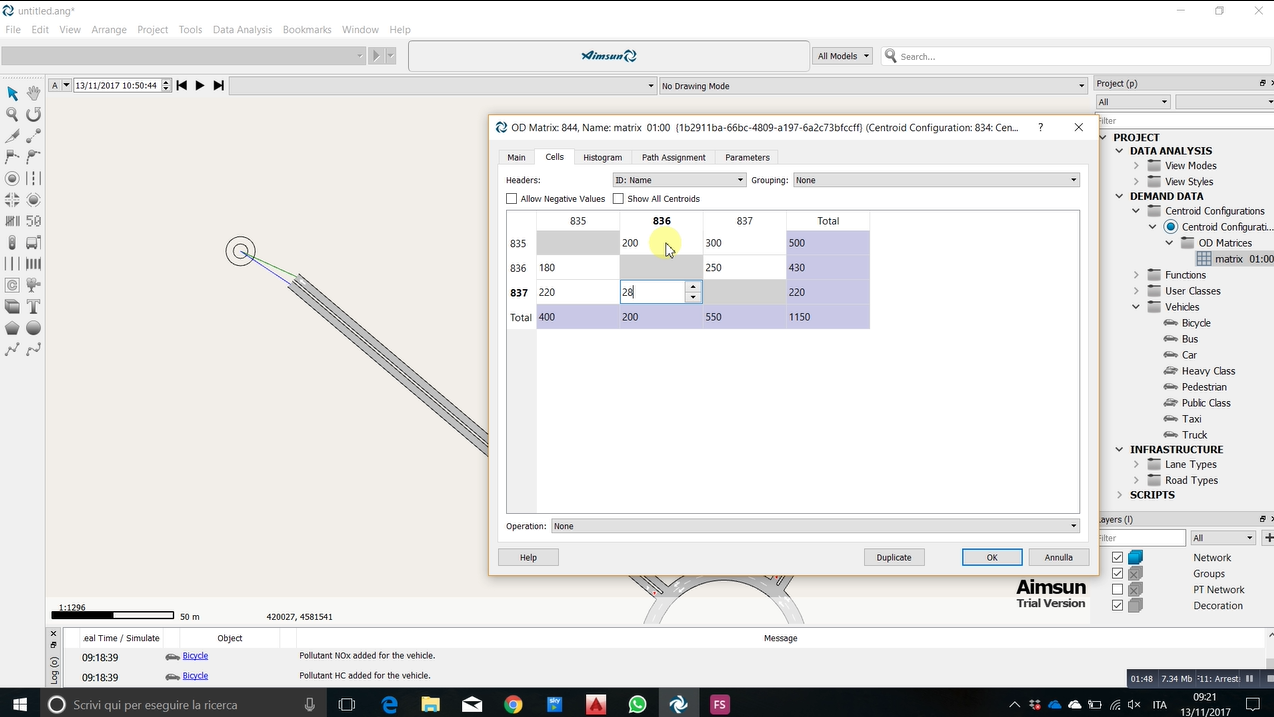 Definizione modello di emissioni
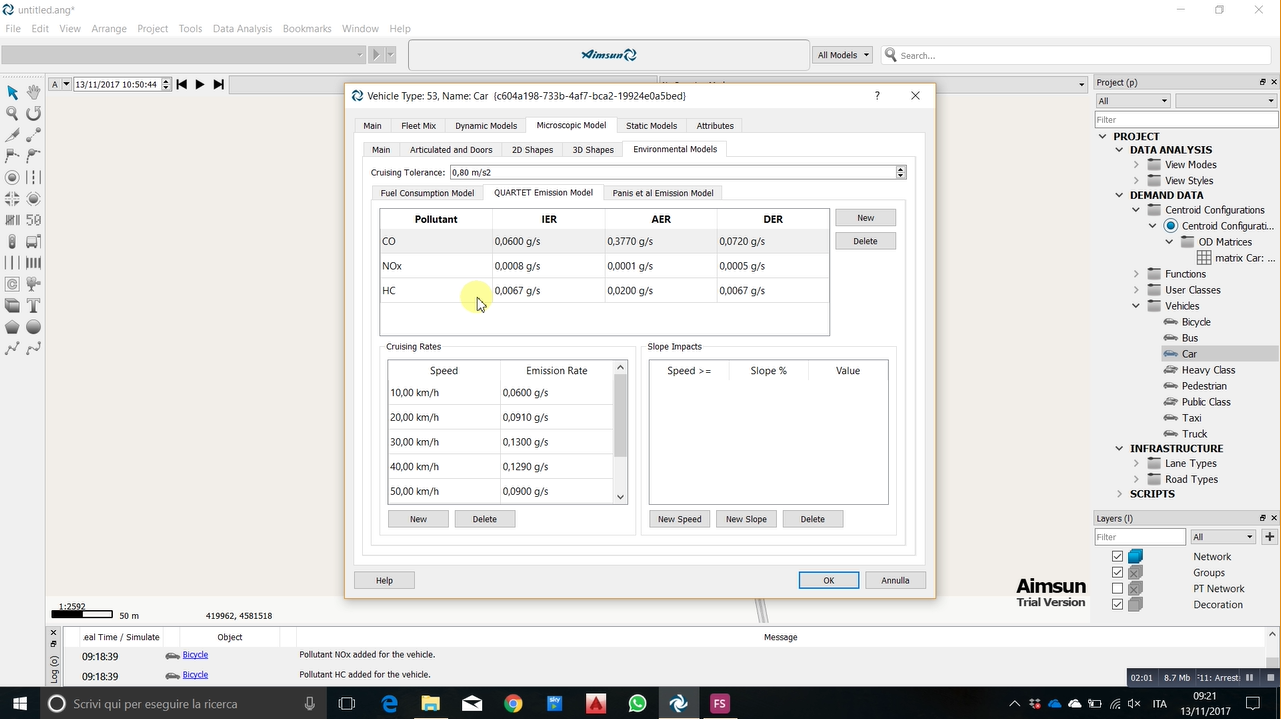 Assegnazione
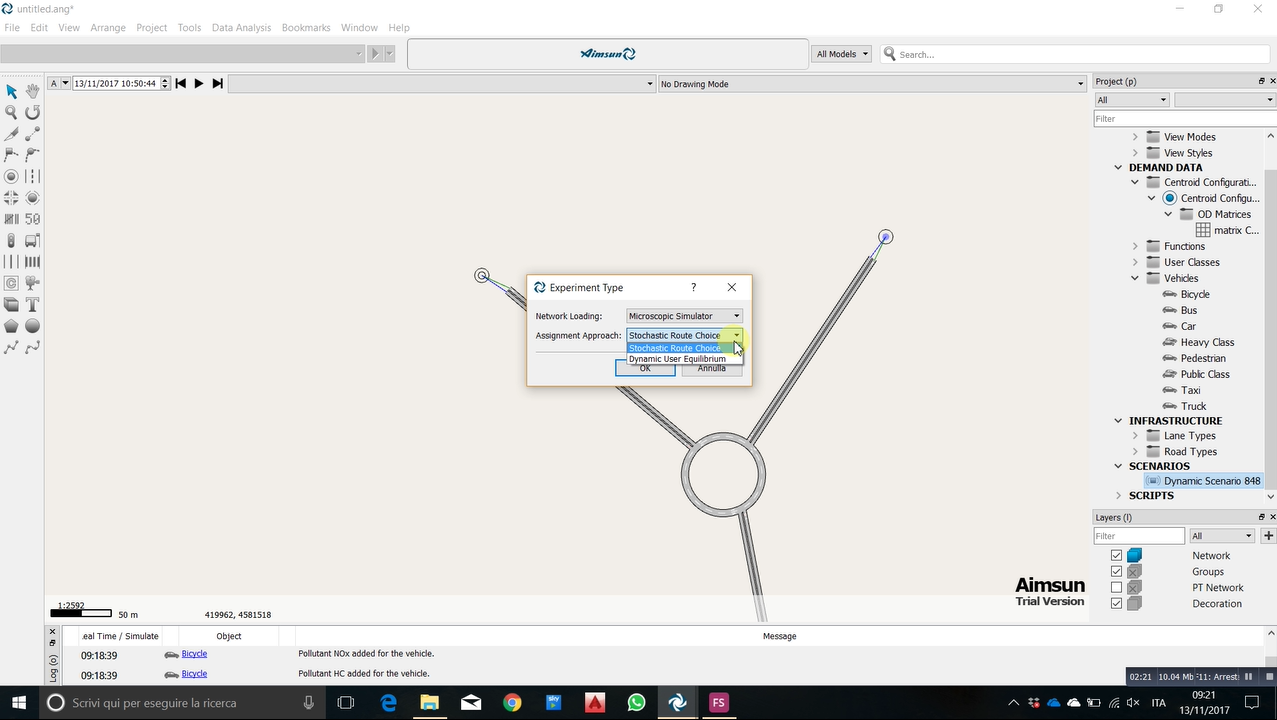 Impostazione intervallo di simulazione
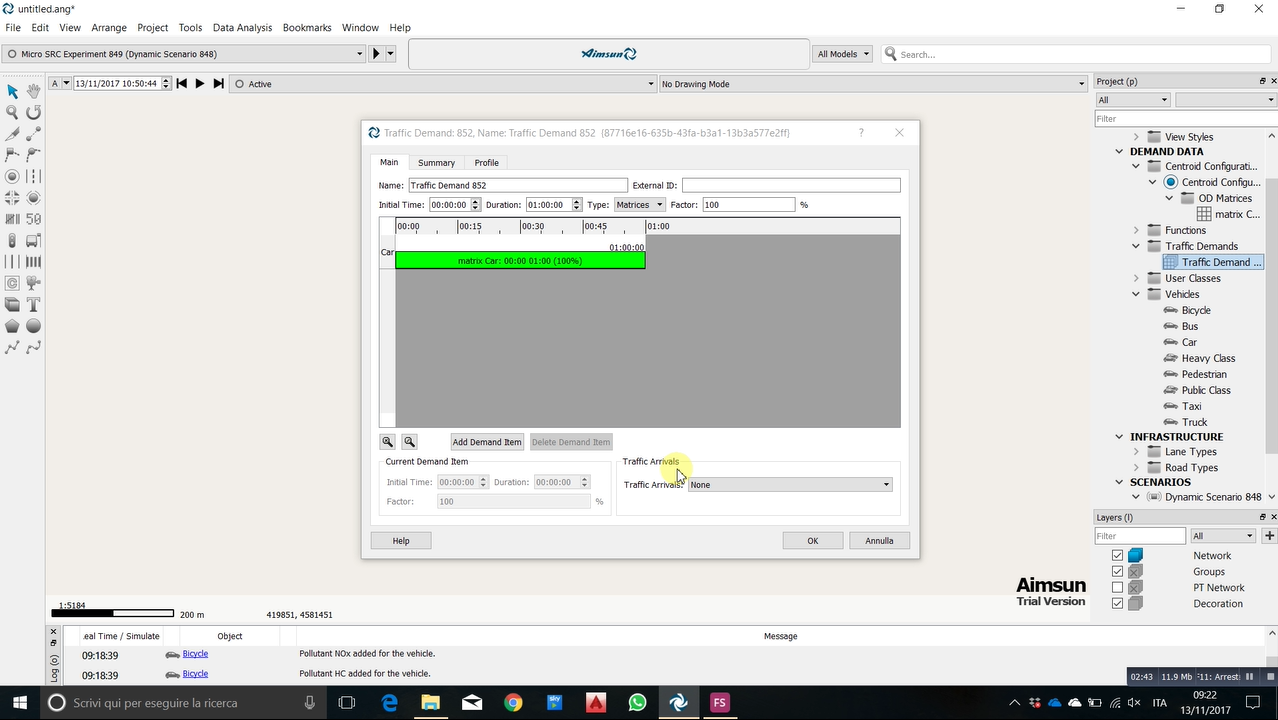 Simulazione
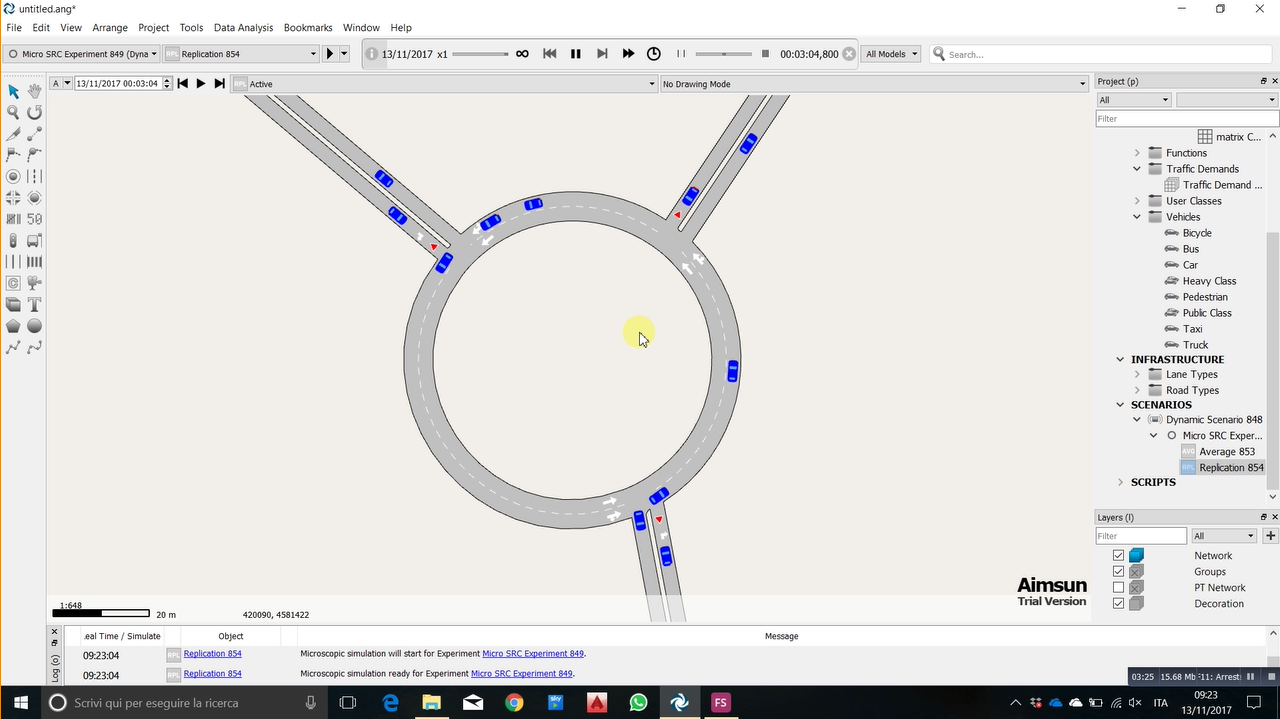 Risultati (Click del mouse per passare al successivo)
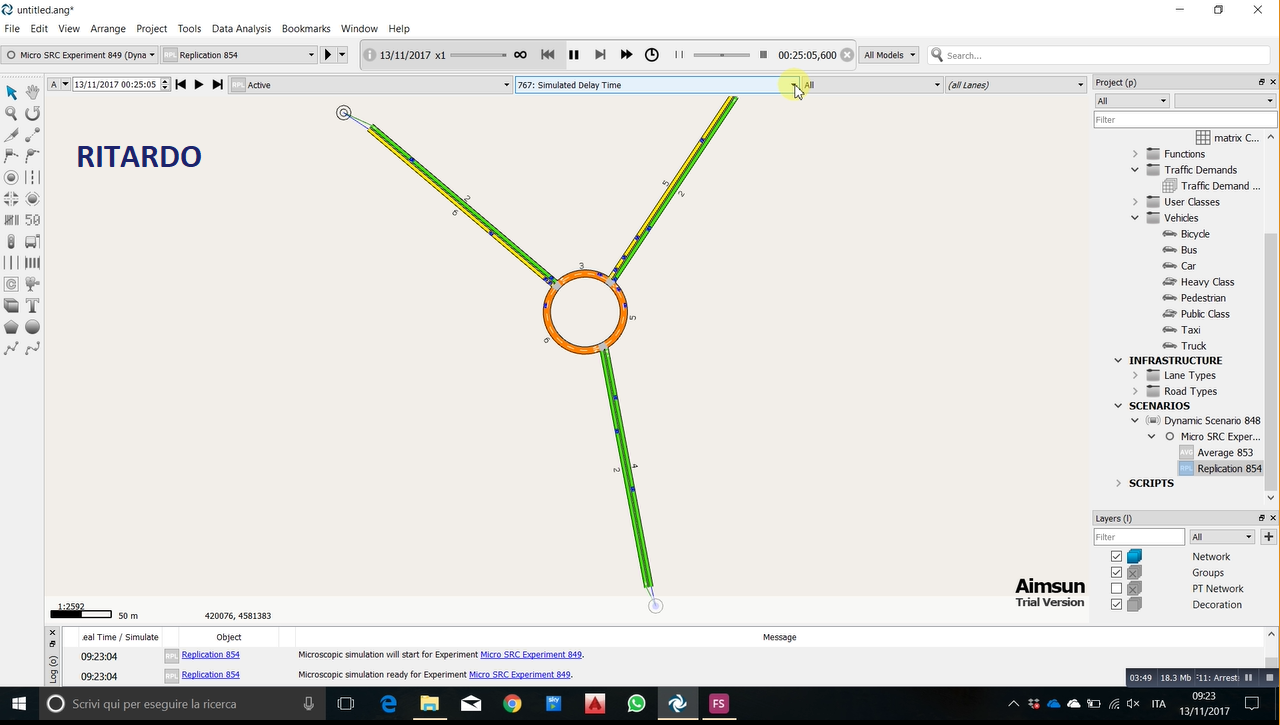 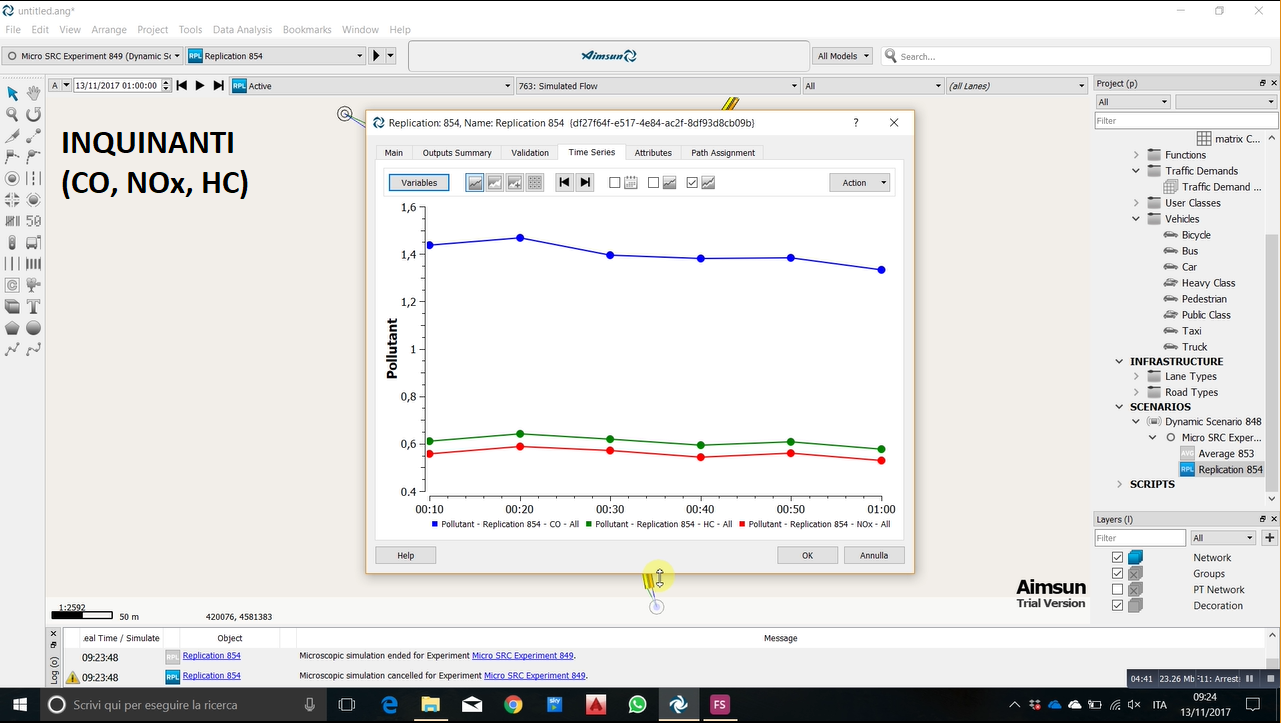 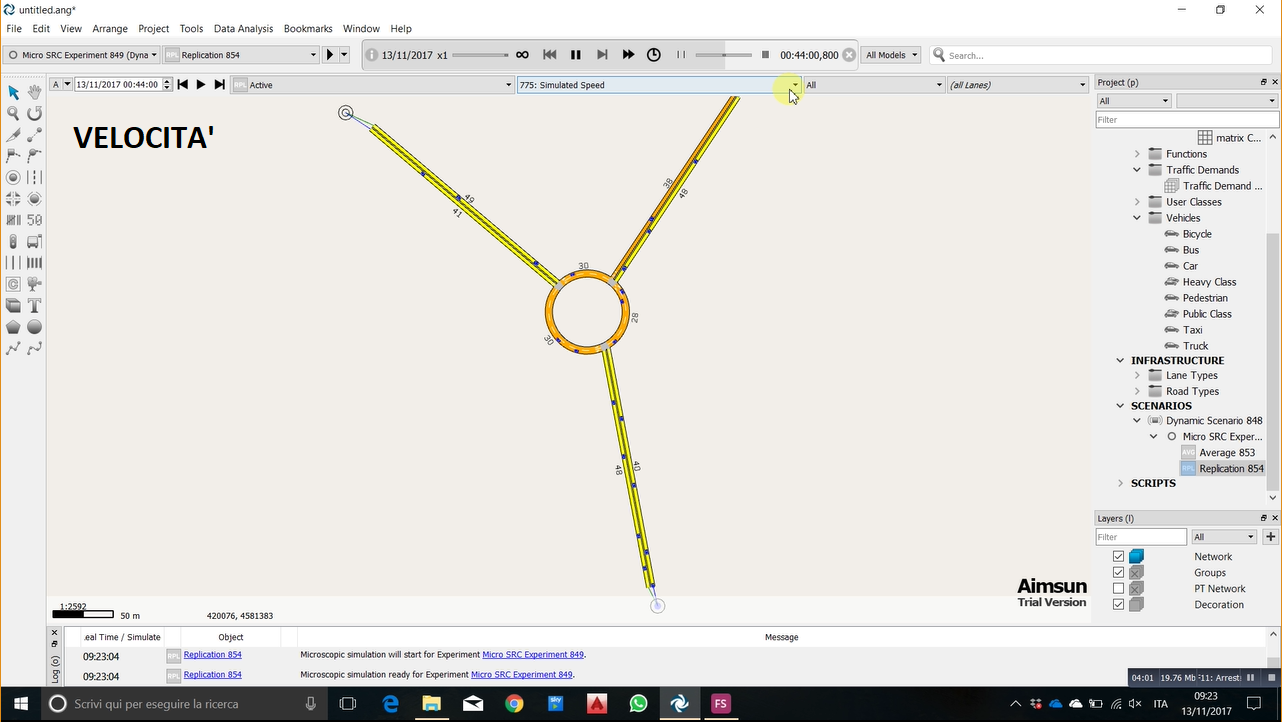 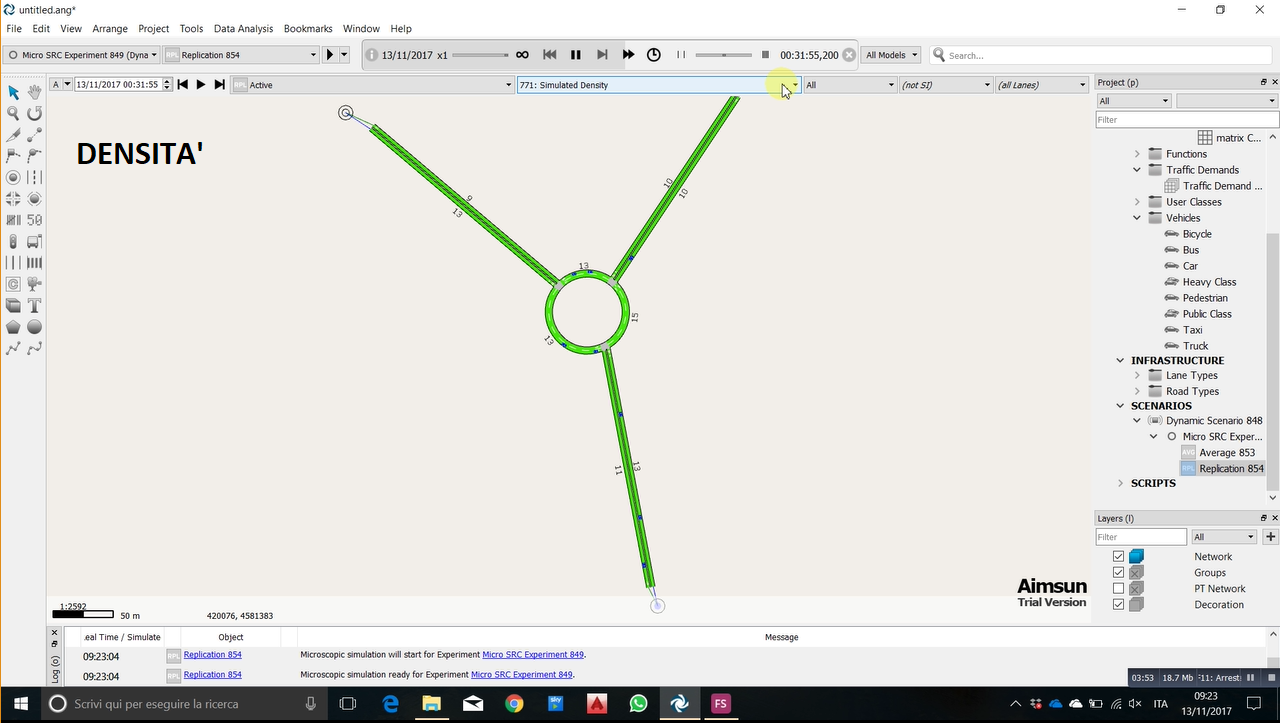 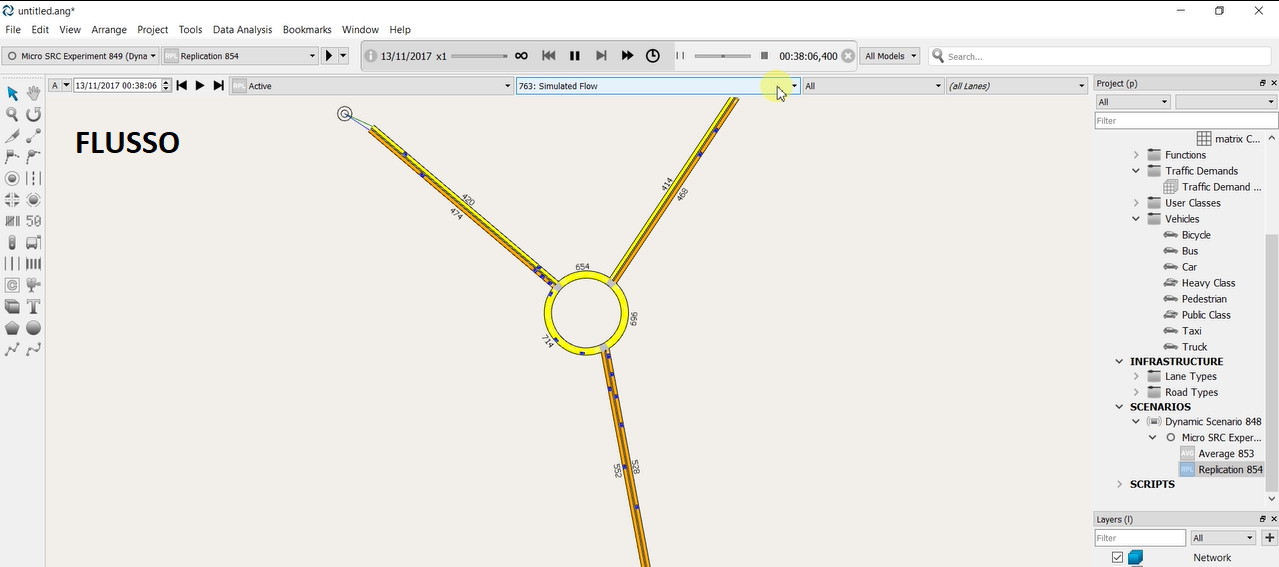 Commenti finali
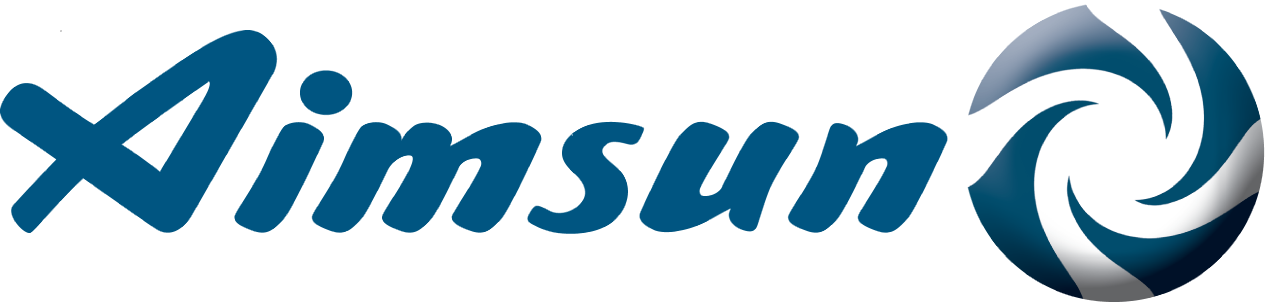 Software semplice ed intuitivo
Interfaccia grafica di facile comprensione
Risultati chiari e dettagliati
Molteplicità di elaborazioni possibili
Ambiente grafico avanzato (anche 3D)